PRO TY, KTEŘÍ DNES NEBYLI NA ONLINE HODINĚ:
Dnes jsme se bavili o pavoukovcích.

Je to rozsáhlejší učivo, proto jsme si co nejvíce řekli (a ukázali na obrázcích) a zápis jsme nechali na příští hodinu.

Podívejte se tedy na prezentaci a kdybyste měli nějaké dotazy, ozvěte se.
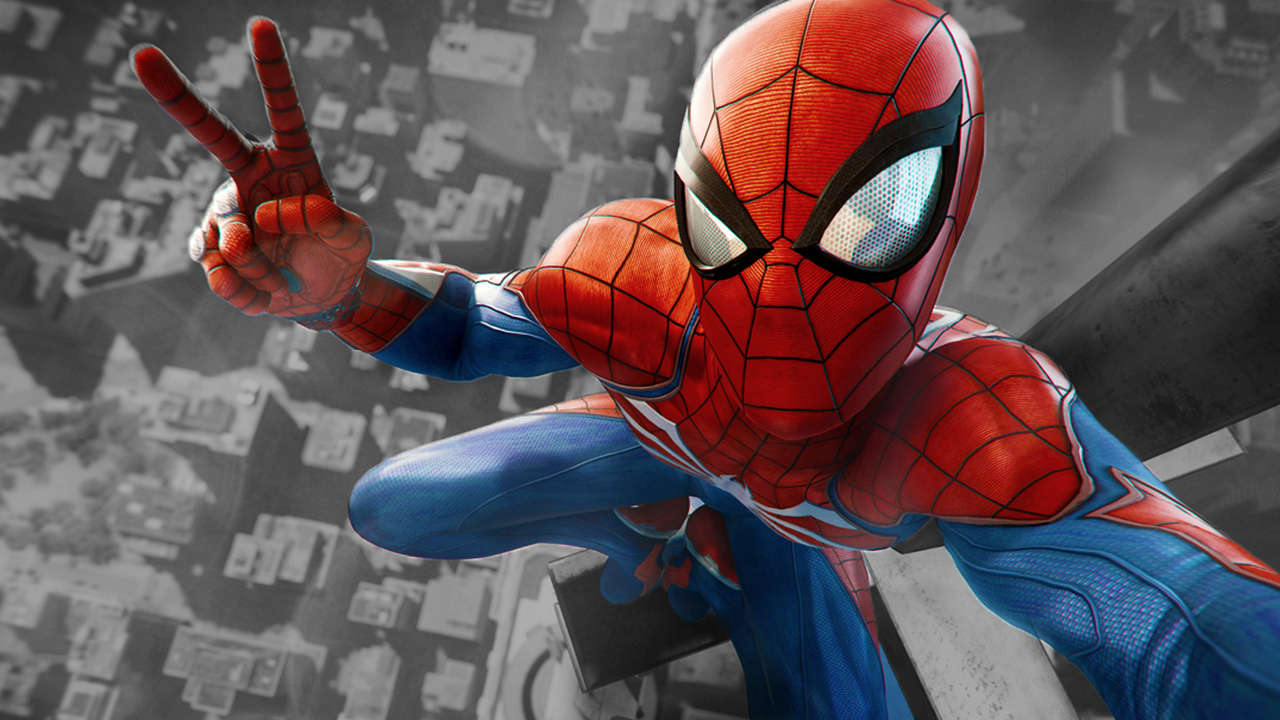 Dobré ráno,dnes se dozvíme něco opavoukovcích.
Z MINULÉ HODINY – ČLENOVCI
1 500 000
nejpočetnější skupina živočichů (kolem ____________________ druhů)
mají ____________________ článkované tělo a končetiny
na těle členovců většinou můžeme rozlišit hlavu, _______________ a _______________
na povrchu těla mají pevný chitinový pokryv – vnější _______________ (znemožňuje růst těla → svlékání a nahrazování novou)
žebříčkovitá nervová soustava
___________________ cévní soustava (krev se volně rozlévá po těle) 
vylučovací soustava: jednoduché ledviny nebo tzv. malpighické trubice
NESTEJNOMĚRNĚ
ZADEČEK
HRUĎ
KOSTRA
OTEVŘENÁ
[Speaker Notes: KMEN → ČLENOVCI.
TŘÍDY → PAVOUKOVCI.
ŘÁDY → PAVOUCI, SEKÁČI, ROZTOČI, ŠTÍŘI.]
ZNAKY PAVOUKOVCŮ
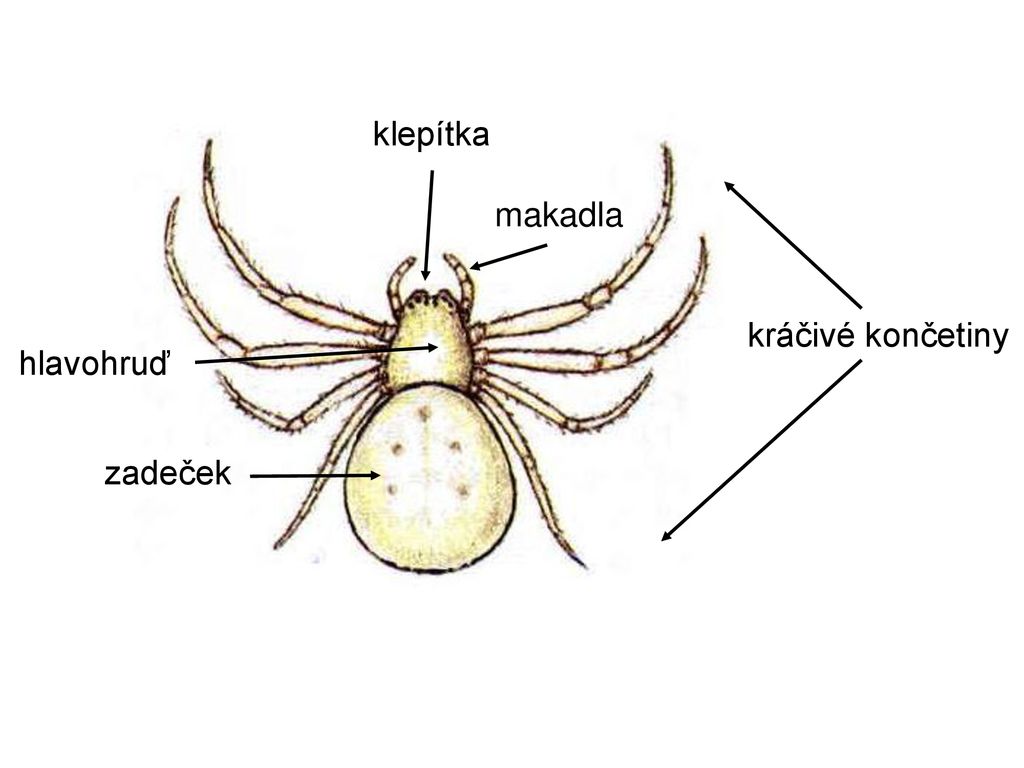 4 páry nohou
hlavohruď a zadeček
klepítka, makadla
nemají tykadla
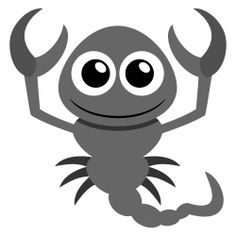 DĚLENÍ
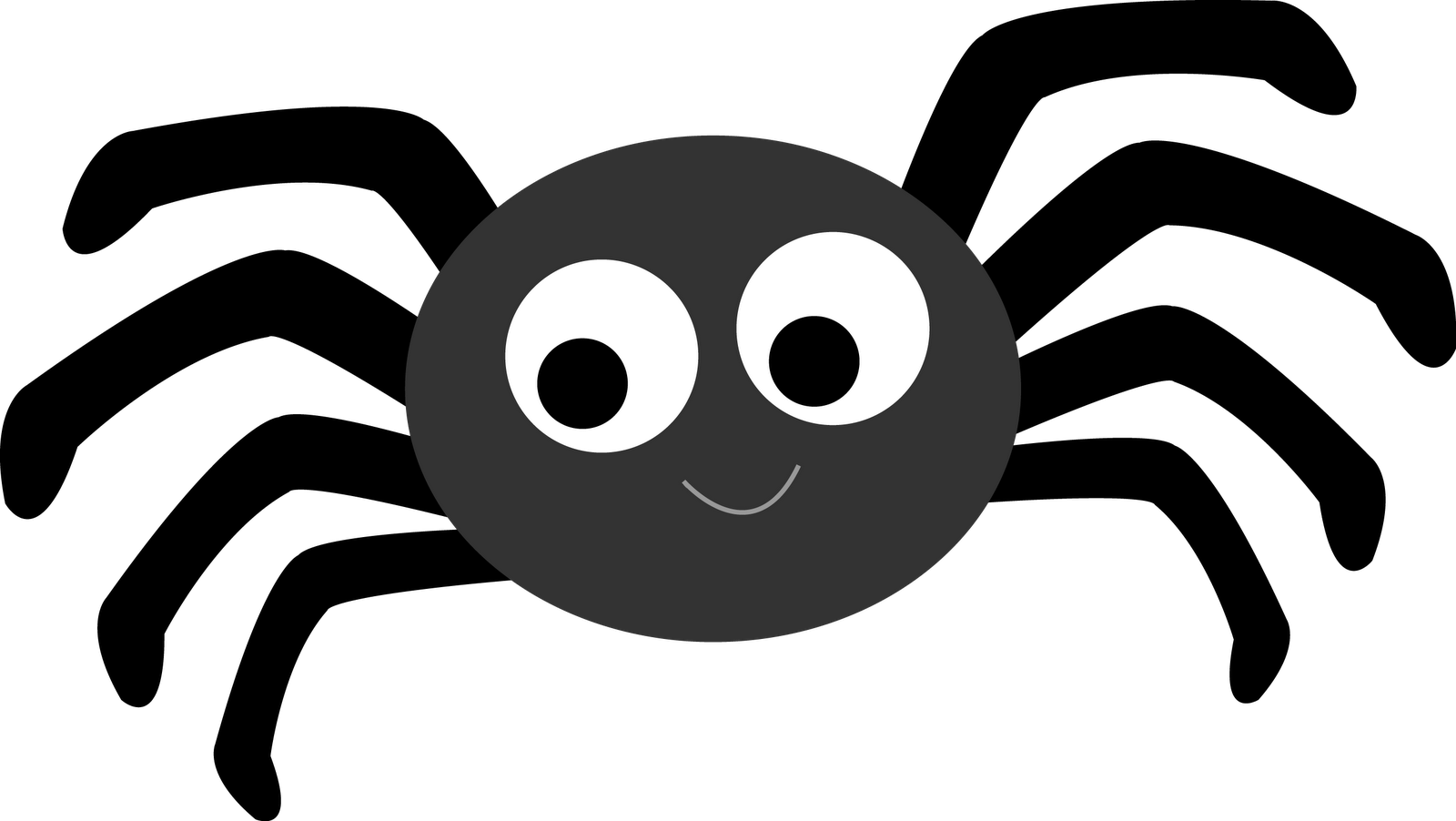 PAVOUCI
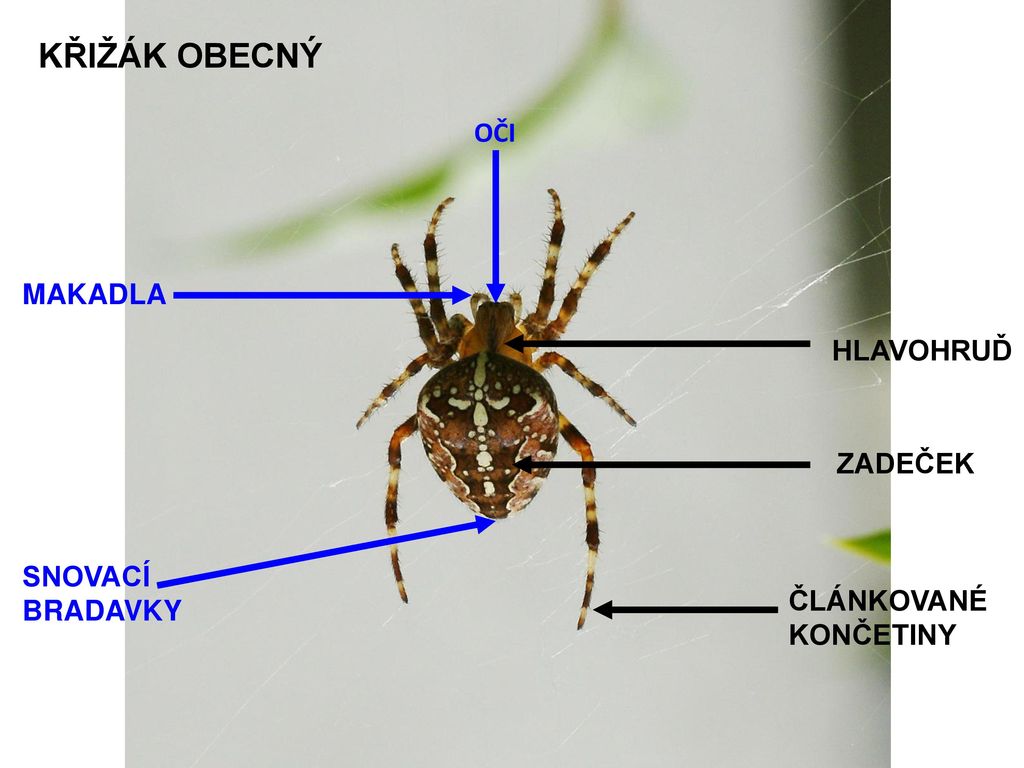 Nejpočetnější skupina pavoukovců.

Žijí po celém světě.

Jak se nazývá náš nejznámější pavouk?
KŘIŽÁK OBECNÝ.
[Speaker Notes: Křižák obecný.
Staví si svislé pavučiny na plotech, keřích nebo mezi větvemi stromů, kde do nich loví hmyz.]
Křižák obecný
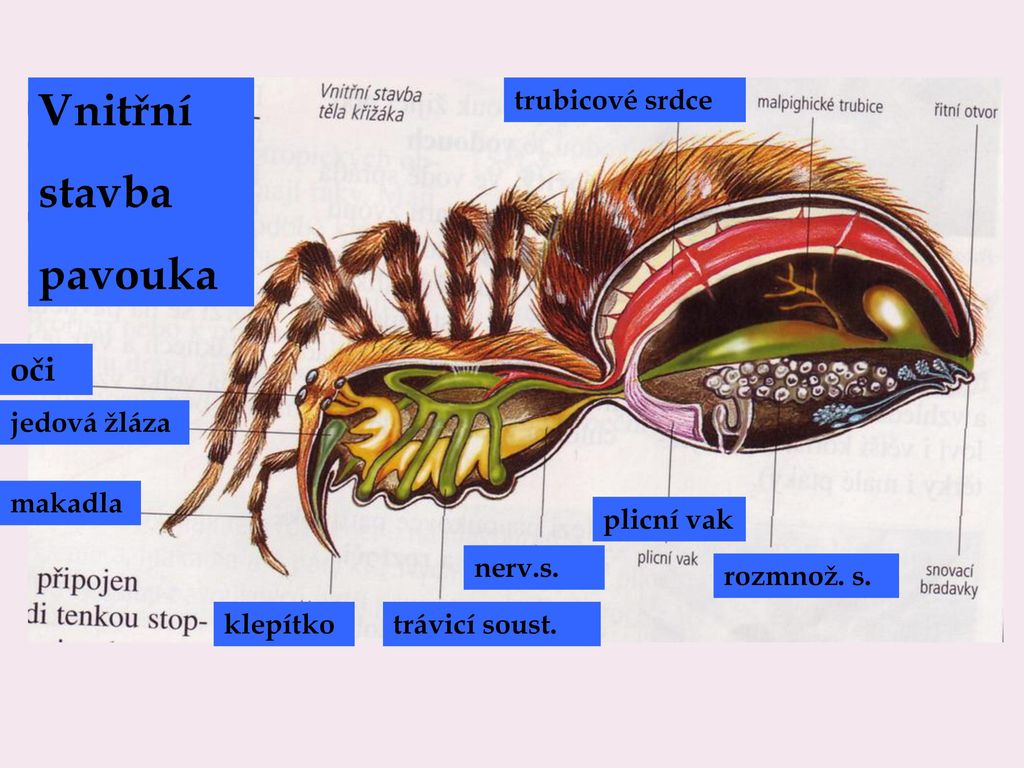 VNITŘNÍ
STAVBA
 TĚLA
[Speaker Notes: Křižák má vpředu na hlavohrudi 8 oček, klepítka, makadla a 4 páry článkovaných nohou, zakončených hřebínky, pomocí kterých se pohybuje po pavučině.
Zadeček je připojen k hrudi tenkou stopkou. Na konci zadečku jsou snovací bradavky s velkým počtem otvůrků.]
K čemu slouží pavoukům snovací bradavky, které mají na zadečku?
Křižák obecný
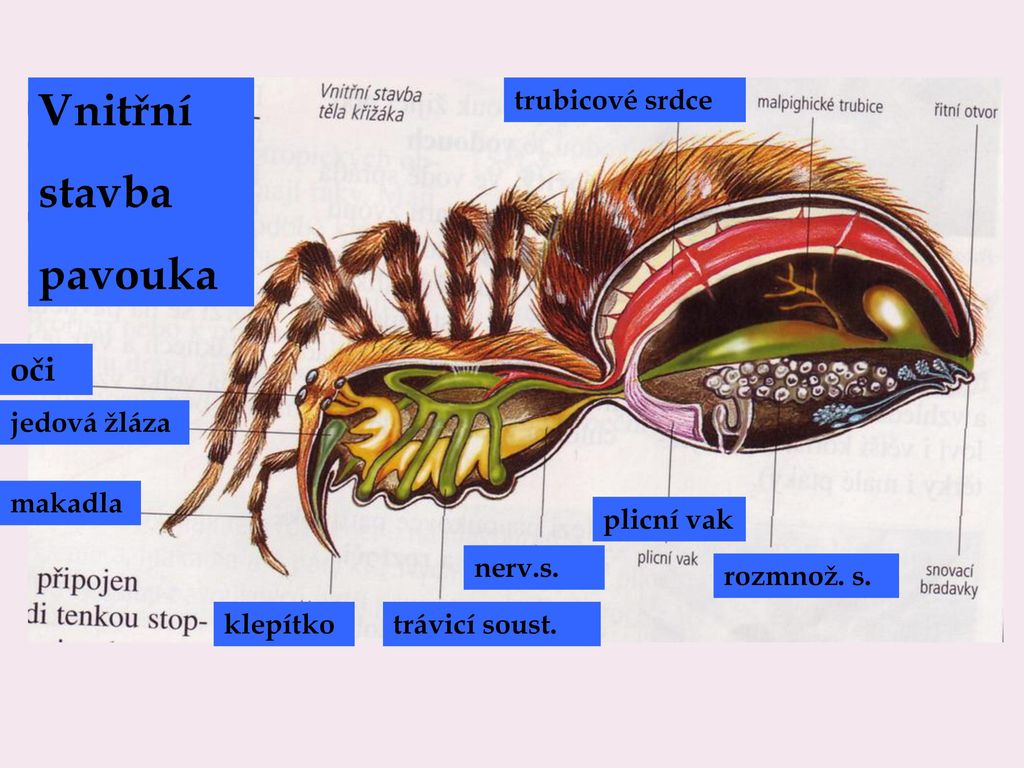 VNITŘNÍ
STAVBA
 TĚLA
[Speaker Notes: Křižák jimi vytlačuje tekutinu, která na vzduchu tuhne a vytváří pavučinové vlákno.]
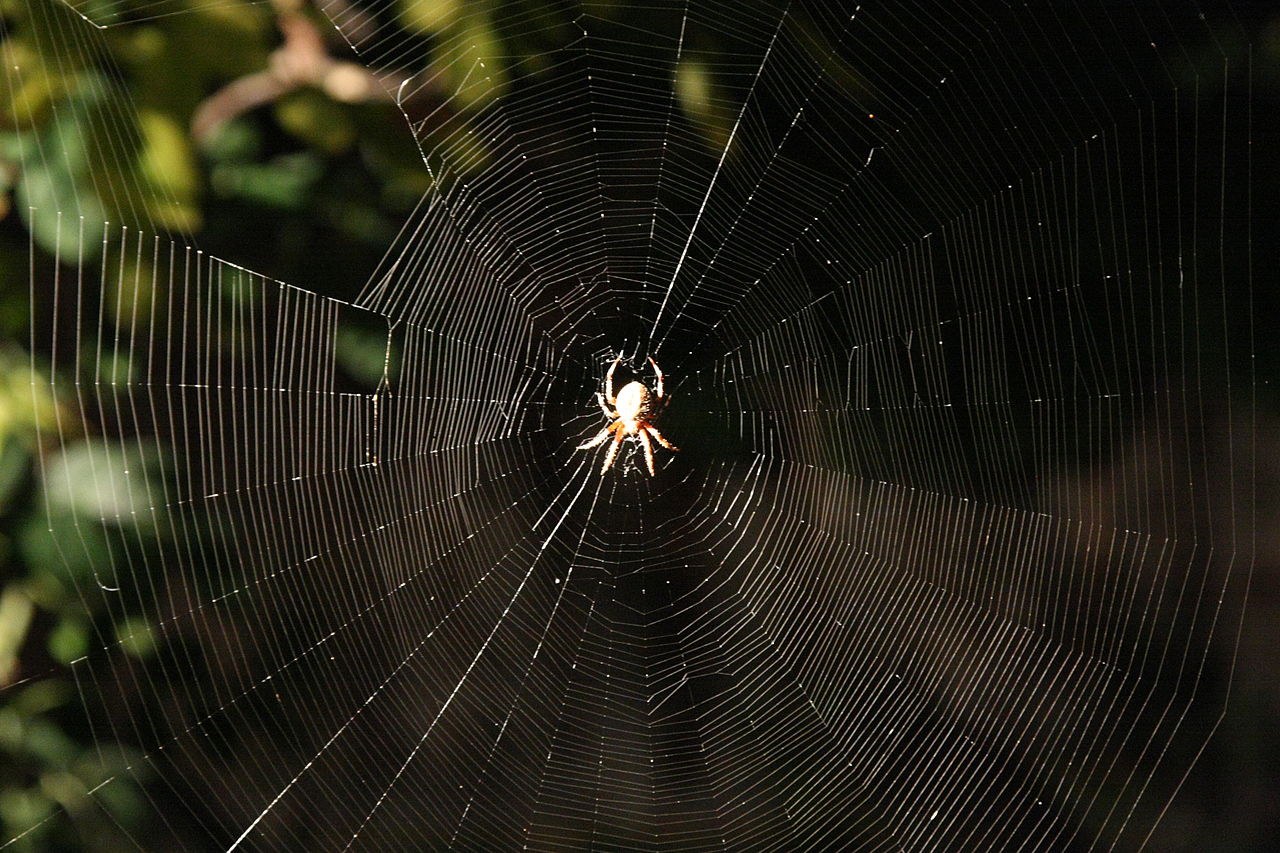 Co je to Mimotělní trávení?
ZACHYCENÍ KOŘISTI DO PAVUČINY → OBALENÍ PAVUČINOU

VSTŘÍKNUTÍ JEDOVATÉ TEKUTINY → USMRCENÍ KOŘISTI

VPUŠTĚNÍ TRÁVICÍCH ŠŤÁV → ROZLOŽENÍ POTRAVY MIMO TĚLO PAVOUKA

NASÁVÁNÍ POTRAVY
[Speaker Notes: Když se do pavučiny zachytí kořist, křižák se k ní rychle přiblíží a obalí ji pavučinou. Klepítky do kořisti vstříkne kapku jedovaté tekutiny, která hmyz usmrtí. Pak do těla hmyzu vpustí trávicí šťávy. Potrava se rozloží účinkem trávicích šťáv mimo tělo pavouka, křižák ji poté nasává. V pavučině zůstanou nestravitelné zbytky hmyzu. Takovému způsobu zpracování potravy říkáme mimotělní trávení.]
křižák obecný
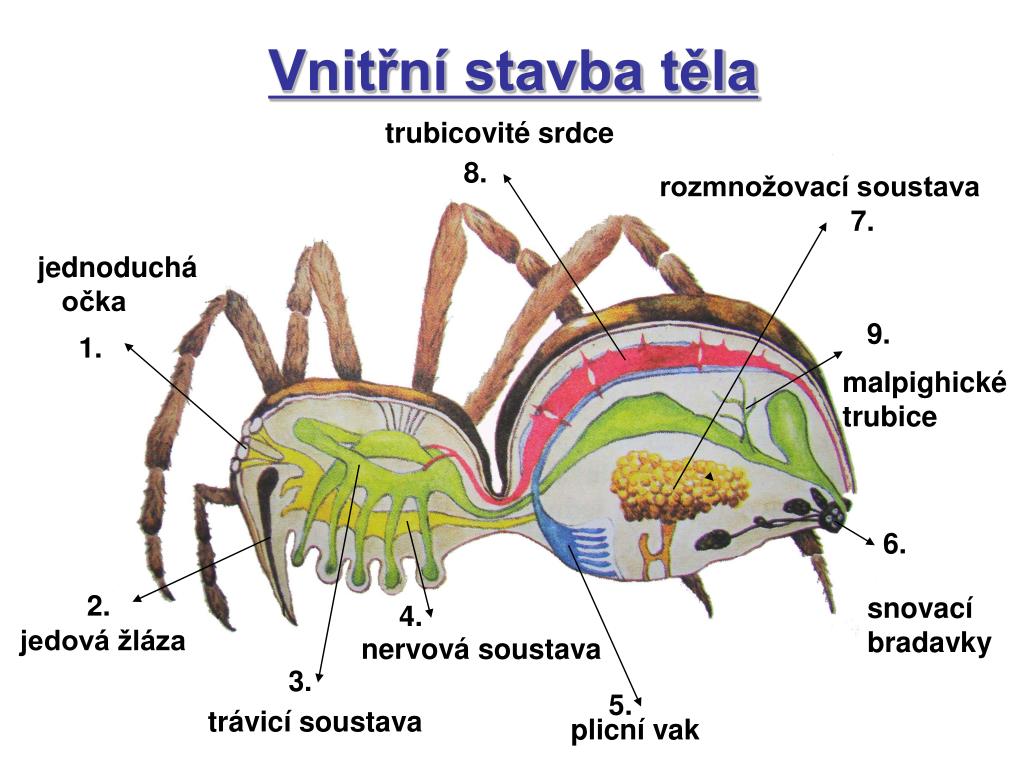 Trubicovité srdce, otevřená cévní soustava.

Dýchání plicními vaky, přijímání kyslíku ze vzduchu.

Odvádění škodlivých látek malpighickými trubicemi.

Žebříčkovitá nervová soustava.
[Speaker Notes: Křižák je odděleného pohlaví, sameček je menší a štíhlejší než samička. K oplození dochází v těle samičky. Sameček přenese makadly spermie do pohlavního otvoru samičky a rychle ji opustí. Hrozí mu totiž, že bude lapen samičkou jako kořist. Samička klade oplozená vajíčka na chráněné místo. Kolem nich uplete z pavučiny zámotek (kokon), ze kterého na jaře vylézají malí pavouci.]
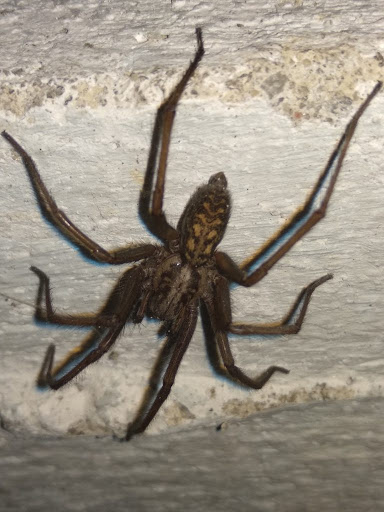 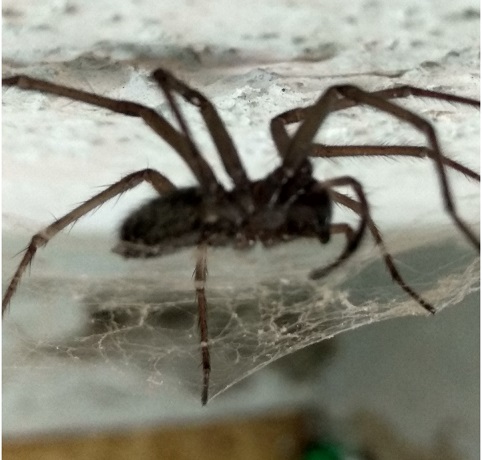 Pokoutník domácí
[Speaker Notes: V lidských obydlích si často v rozích místností vytváří své vodorovné pavučiny.]
Jediný pavouk žijící pod vodou.
Vodouch stříbřitý
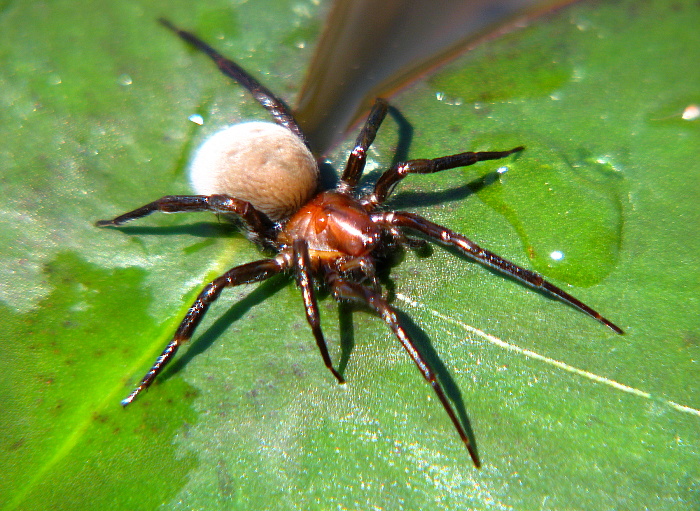 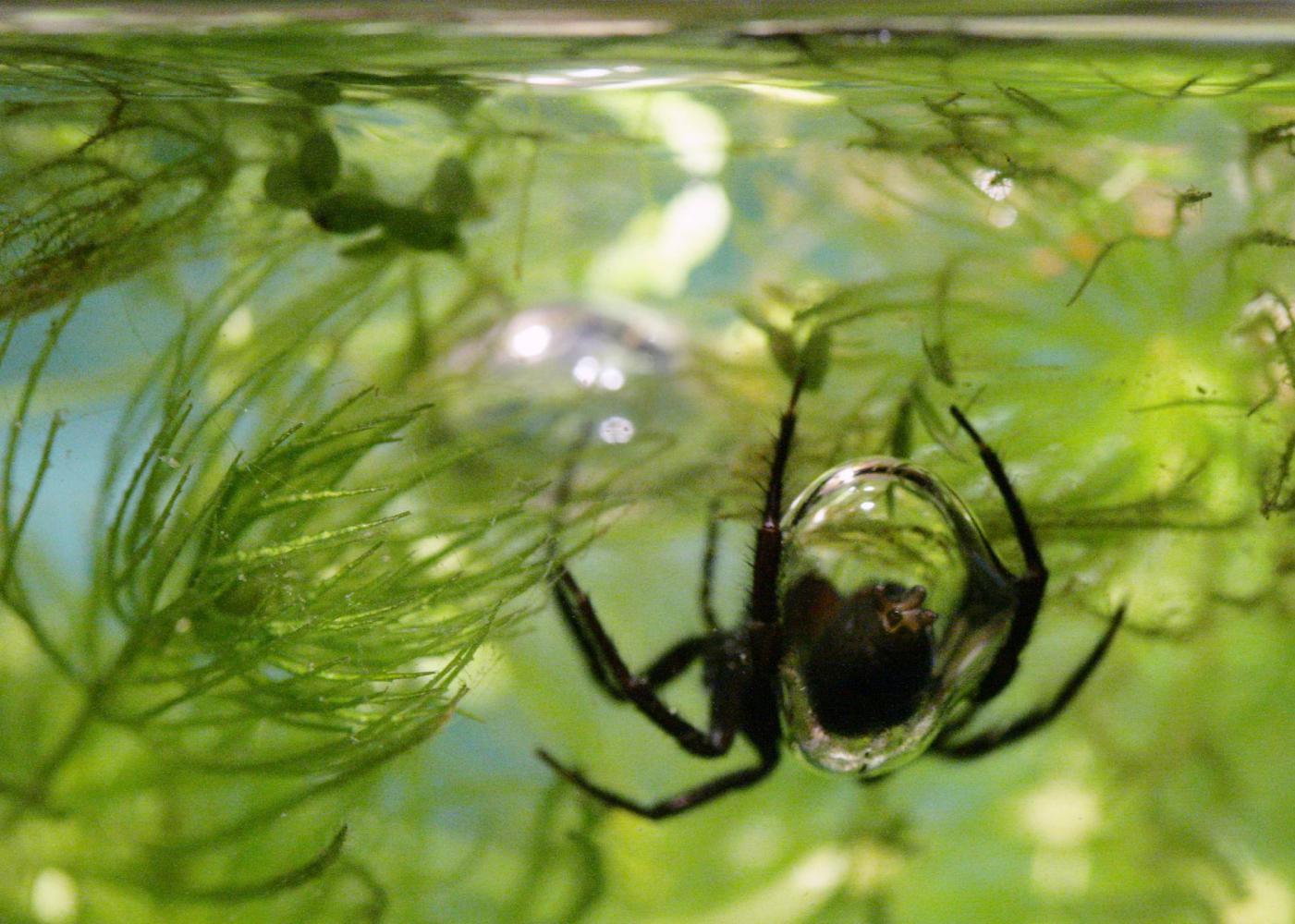 [Speaker Notes: Ve vodě spřádá pavučinu ve tvaru zvonu a naplňuje ji vzduchem. Dýchá vzdušný kyslík, proto neustále vystrkuje zadeček a zadní nohy nad hladinu. Vzduch přenáší mezi chloupky na zadečku.]
Nestaví sítě.
Běžník kopretinový
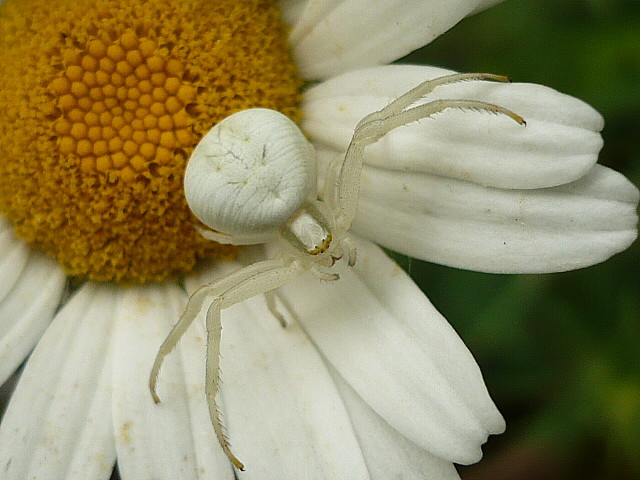 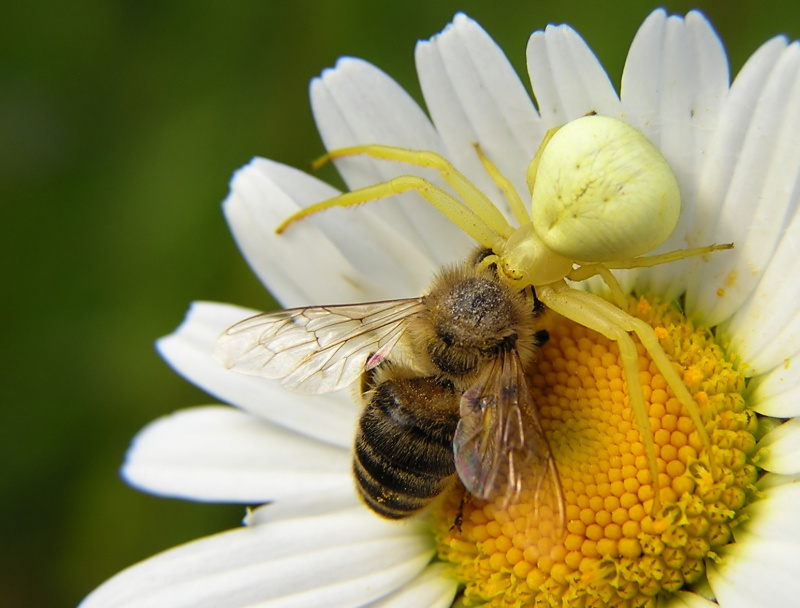 [Speaker Notes: Žije na květech, kde číhá na přilétající hmyz. Nedospělí běžníci vytvářejí tzv. „babí léto“. Drží se na pavučinových vláknech a vítr je roznáší i na velké vzdálenosti.]
Největší pavouk na světě.
Sklípkan největší
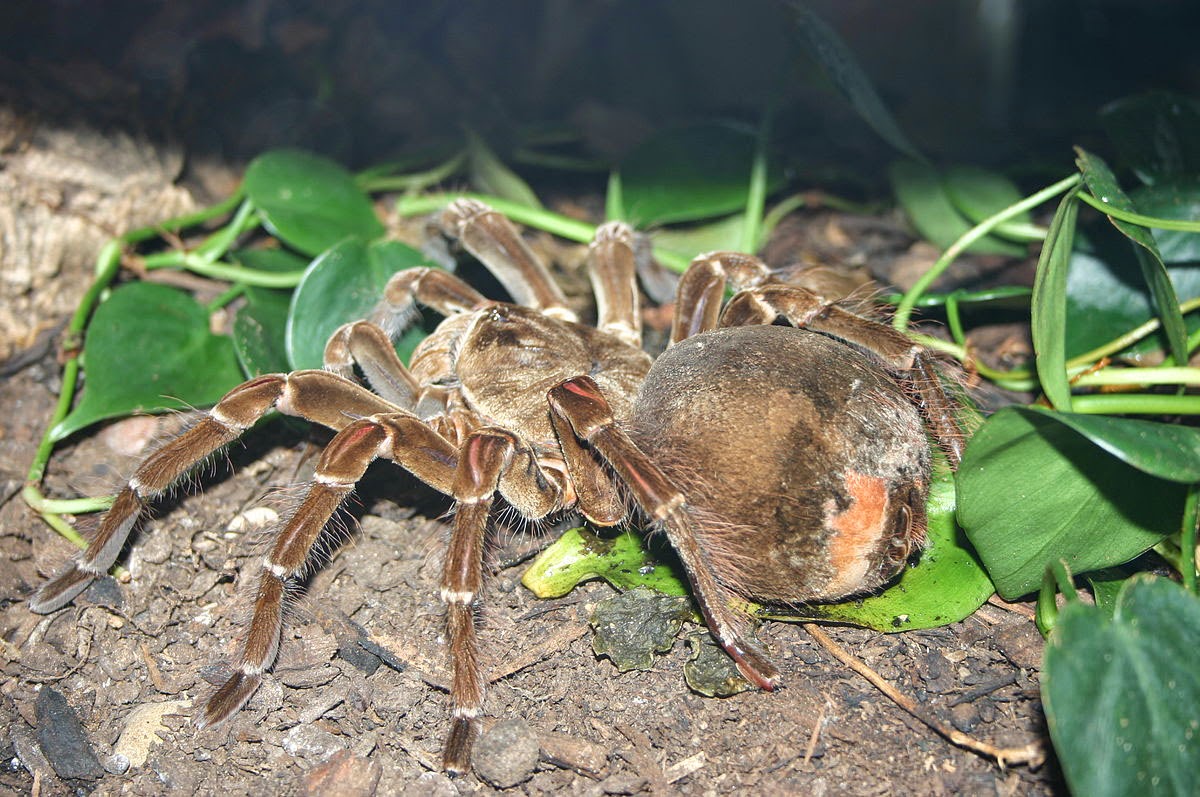 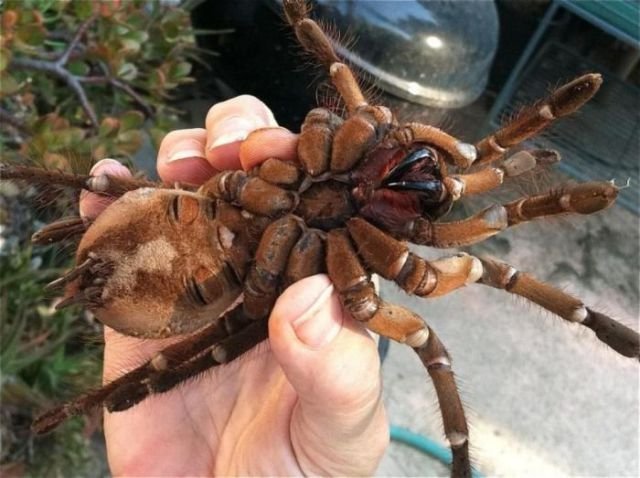 [Speaker Notes: Největší pavouk na světě. Jeho tělo může měřit až 12 cm. Sklípkani žijí v tropech a vzhledem ke své velikosti loví i větší kořist (žáby, ještěrky i malé ptáky).]
Nestaví pavučinu. Kořisti se zmocňují nohama.
sekáči
Podobají se pavoukům.

Chybí jim tenká stopka mezi hlavohrudí a zadečkem.

Tenké dlouhé končetiny, které se snadno odlamují.
SEKÁČ DOMÁCÍ
ZÁKOŽKA SVRABOVÁ
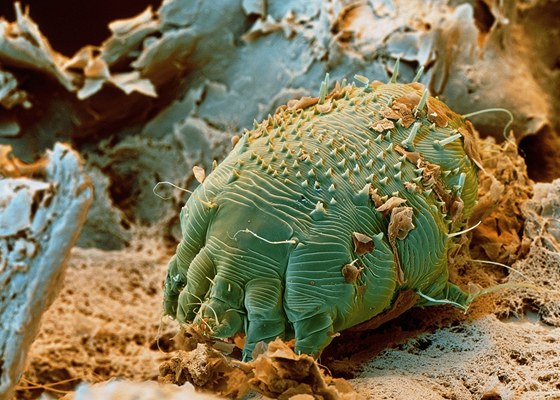 ROZTOČI
Jsou drobní.

Hlavohruď mají srostlou se zadečkem do jednoho nečlánkovaného celku.

Mnohé druhy roztočů cizopasí na povrchu těla různých organismů.
KLÍŠTĚ OBECNÉ
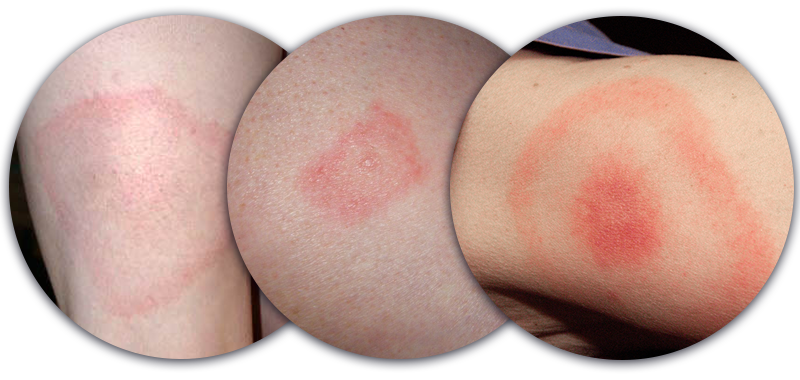 [Speaker Notes: Klíště obecné žije zejména v listnatých lesích, na nízkých keřích a na trávě. Samičky sají krev suchozemských obratlovců. Ústní ústrojí mají uzpůsobené k protržení kůže hostitele a k sání krve. Při sání vypouští do krve látku, která zamezuje srážení krve. Samečci jsou menší, krev nesají a jako dospělí vůbec nepřijímají potravu.

Zákožka svrabová způsobuje kožní chorobu – svrab. Samice vyvrtává v lidské kůži chodbičky, do nichž klade vajíčka, z kterých se líhnou larvy. Vrtání chodbiček vyvolává nesnesitelné svědění. Nákaza se přenáší nedodržováním hygienických zásad.]
štíři
Žijí v tropických a subtropických oblastech.
Vzhledově připomínají raky.
Mají silně vyvinutá makadla v podobě klepet.
Na konci zúžené části zadečku mají hrot s jedovou žlázou (chytání kořisti, obrana proti útočníkovi).
ŠTÍR KÝLNATÝ
[Speaker Notes: Štíři jsou draví živočichové, kteří se přes den ukrývají pod kameny nebo kmeny stromů a vylézají až za soumraku. Někteří štíři mohou být nebezpeční i pro člověka.]
Co jsme se dozvěděli?
Kde má pavouk snovací bradavky a k čemu slouží?
Jmenujte cizopasné pavoukovce a uveďte, čím jsou nebezpeční.
Popište, jak je vodouch stříbřitý přizpůsoben životu pod vodou.
Srovnejte vnější stavbu těla pavouka a sekáče.
Popište, jak se pavouci rozmnožují. Jde o vývin přímý nebo nepřímý?

VIDEO PRO TY, KTEŘÍ SE CHTĚJÍ PŘESTAT BÁT PAVOUKŮ:
https://www.youtube.com/watch?v=VrS6akzR3sk&t=2s
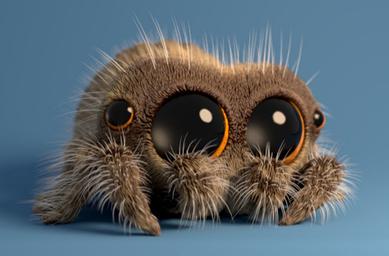 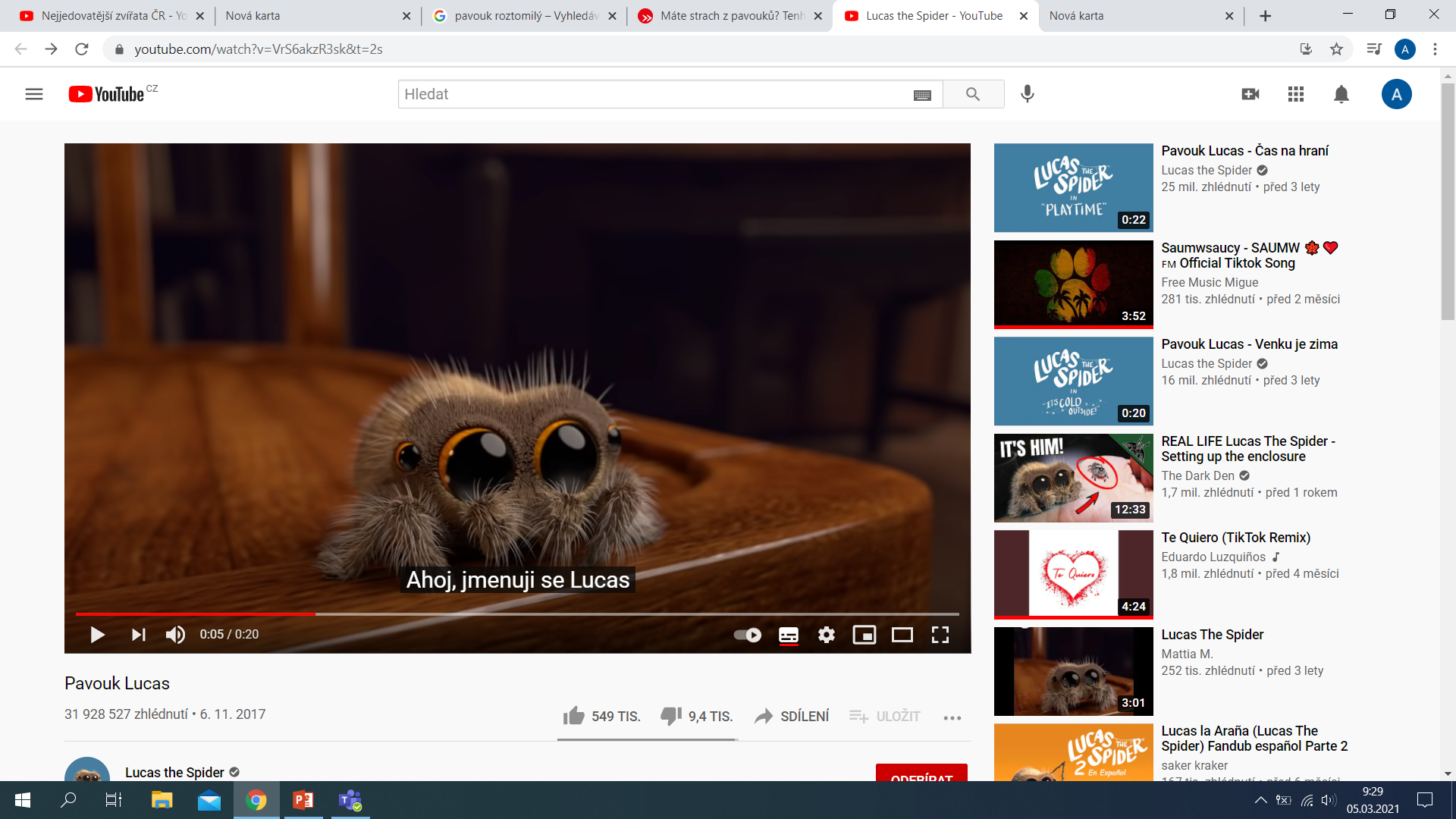